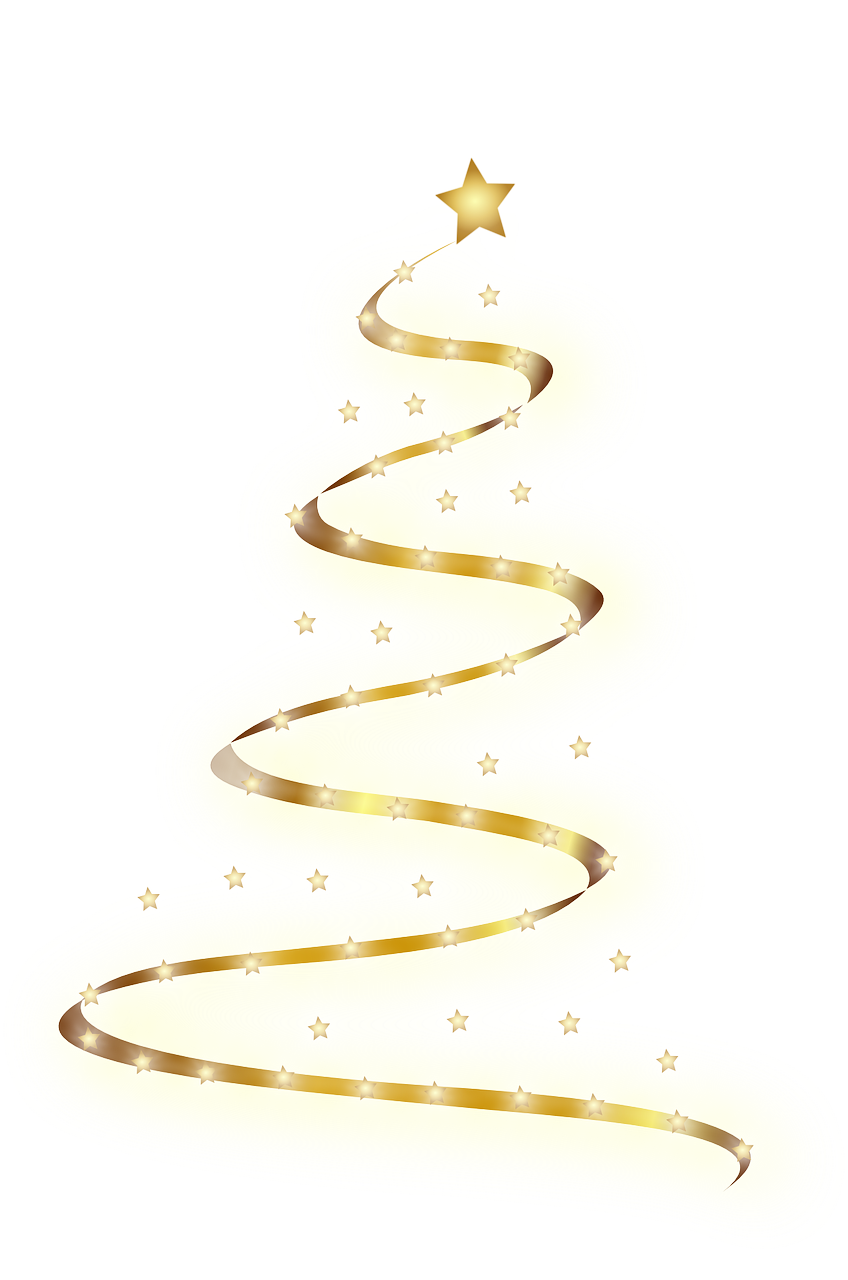 C’est facile!
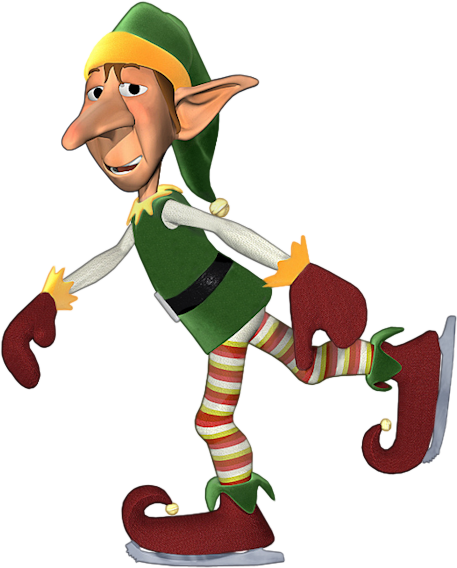 Le lexique de Noël
Natsi Chaïdo, haidonatsi@gmail.com
Le Père Noël
le bonnet
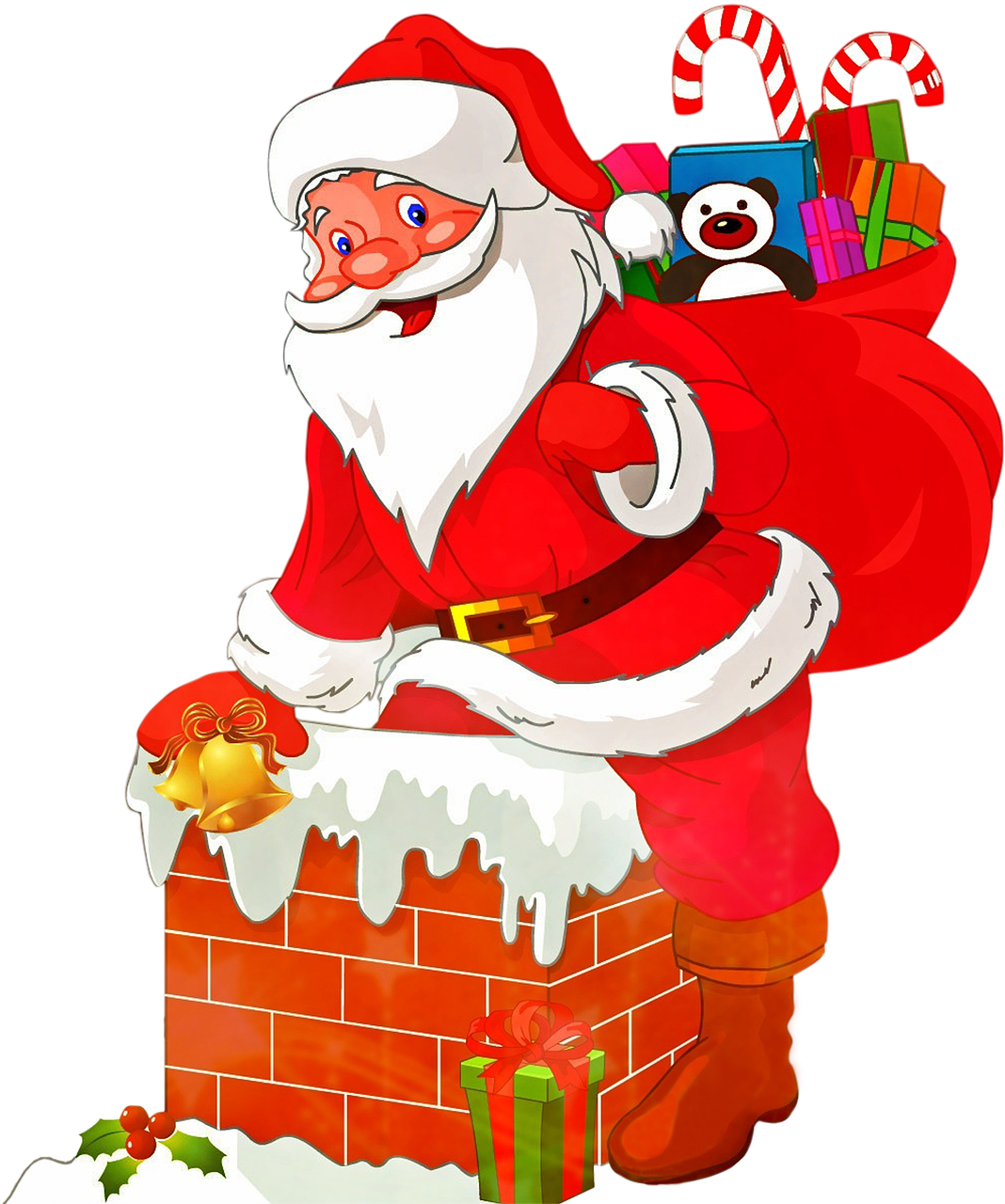 Ho  ho  ho j’arrive!
la hotte
la barbe
le manteau
la ceinture
les gants
les bottes
Natsi Chaïdo, haidonatsi@gmail.com
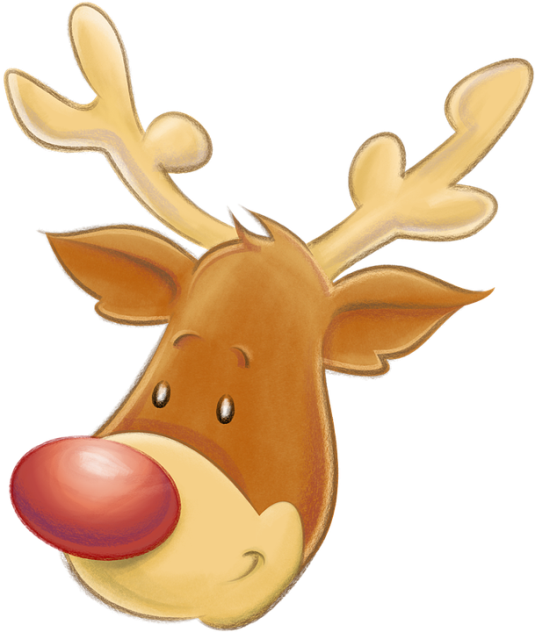 Le lexique de Noël
Moi, c’est Rudolph!
Les rennes
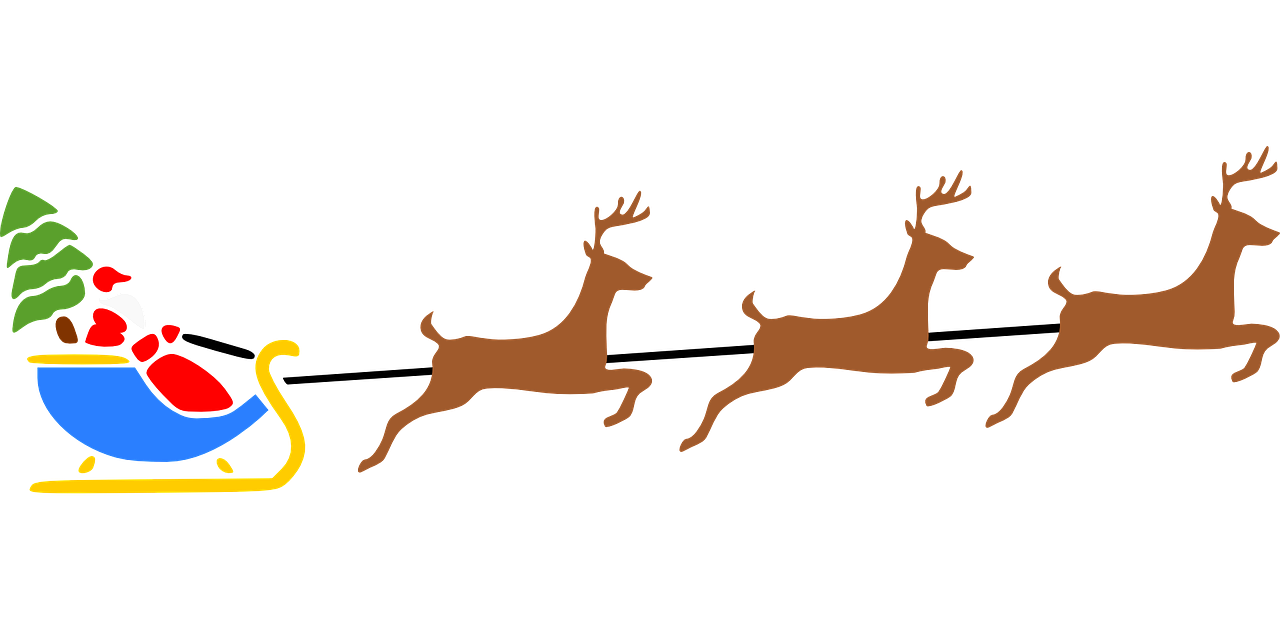 Natsi Chaïdo, haidonatsi@gmail.com
Les rennes du Père Noël
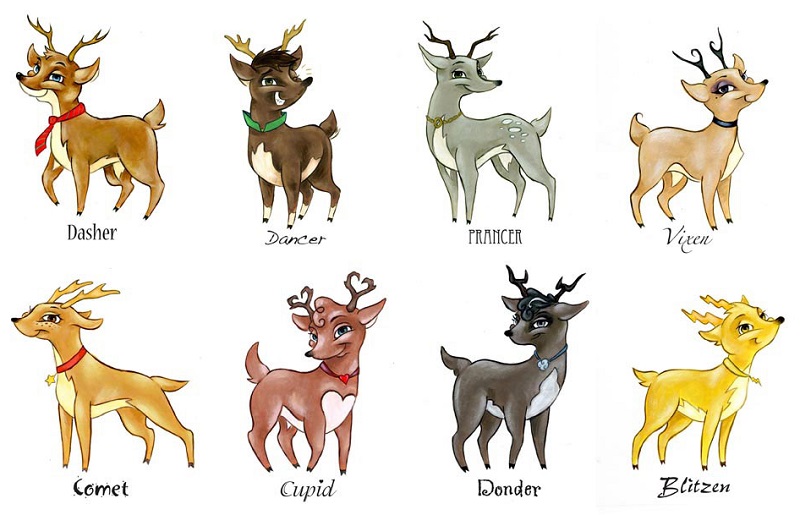 Les mâles : 
Comète : apporte du bonheur aux enfants; 
Furie : le plus puissant; 
Tonnerre : le plus fort; 
Tornade : le plus rapide.
Les femelles : 
Danseuse : la plus gracieuse;
Fringante : belle et puissante;
Cupidon : apporte l'amour aux enfants; 
Éclair : apporte la lumière.
Natsi Chaïdo, haidonatsi@gmail.com
Le lexique de Noël
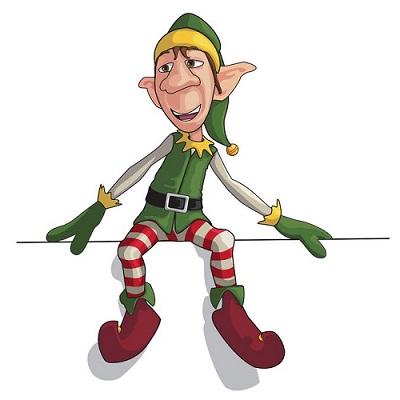 Le traîneau
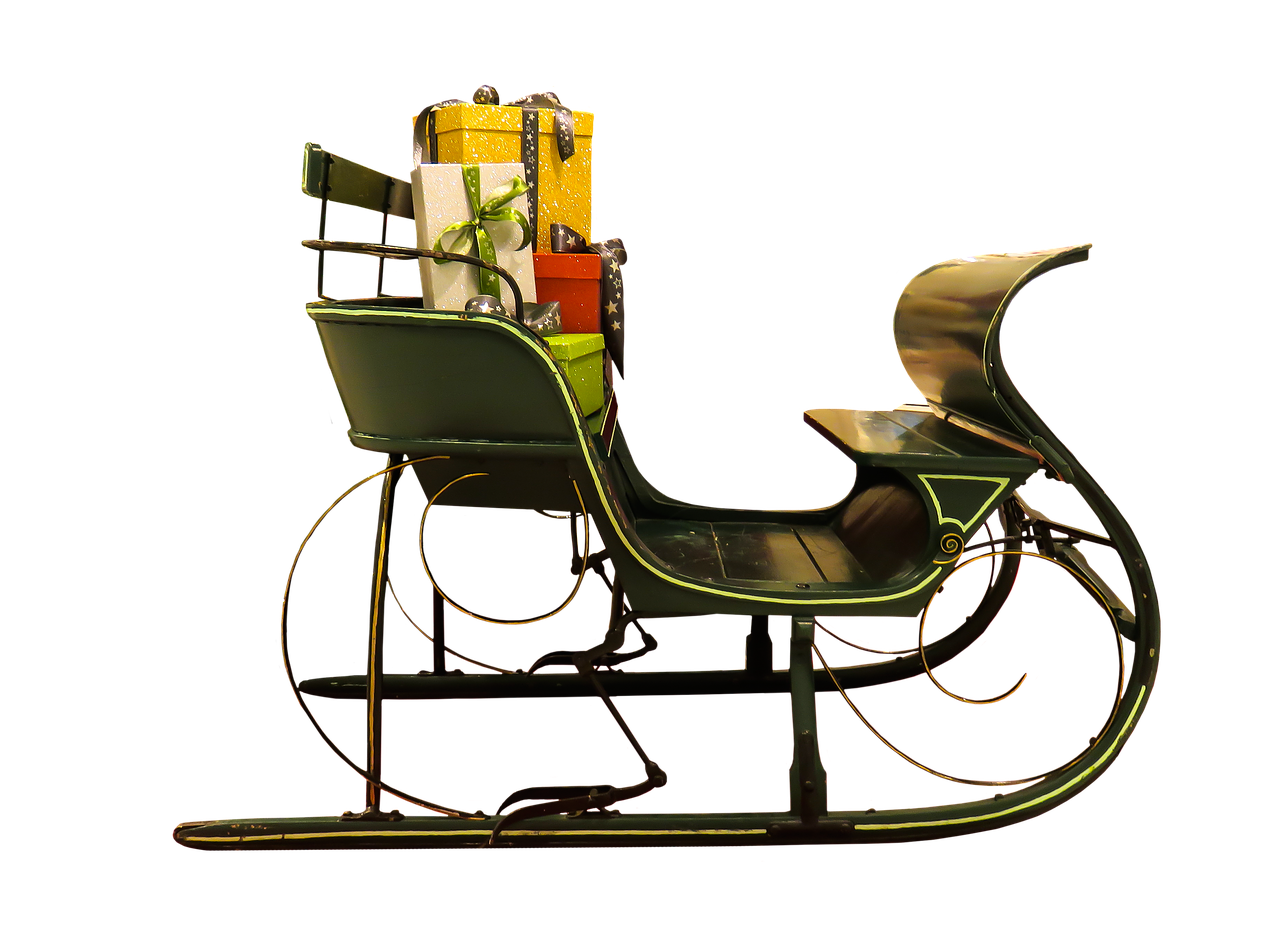 Natsi Chaïdo, haidonatsi@gmail.com
Le sapin
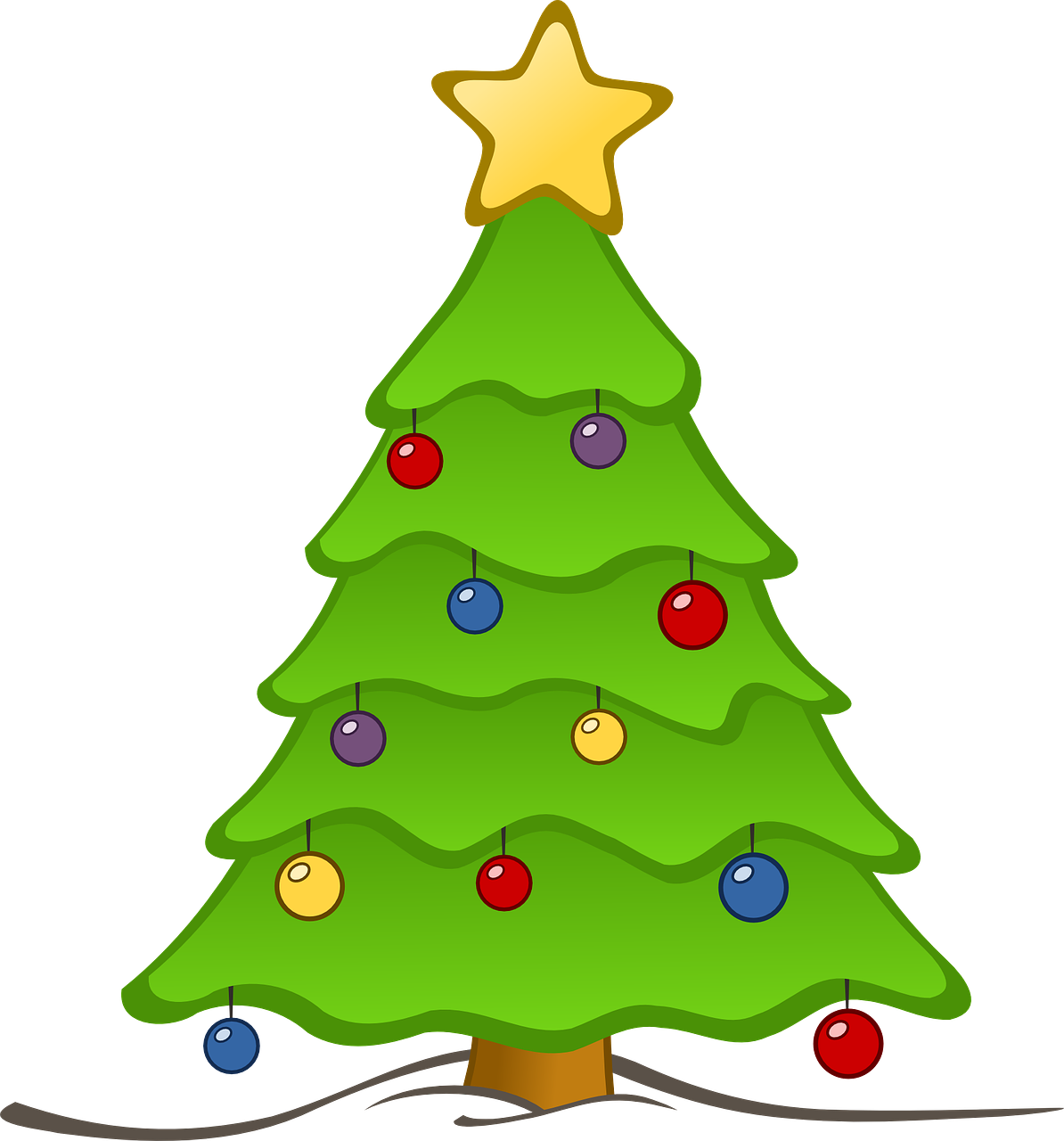 Mon beau sapin, roi des forêts que j’aime ta verdure!
Ω! έλατο, ω! έλατο,μ' αρέσεις, πώς μ' αρέσεις!
Ω! έλατο, ω έλατοτα πράσινά σου φύλλα!!
Natsi Chaïdo, haidonatsi@gmail.com
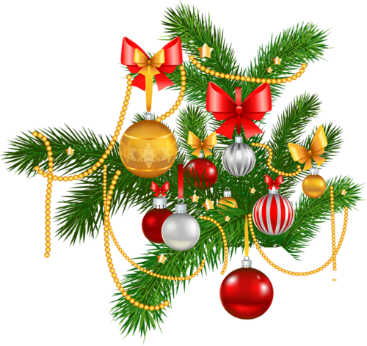 Les boules
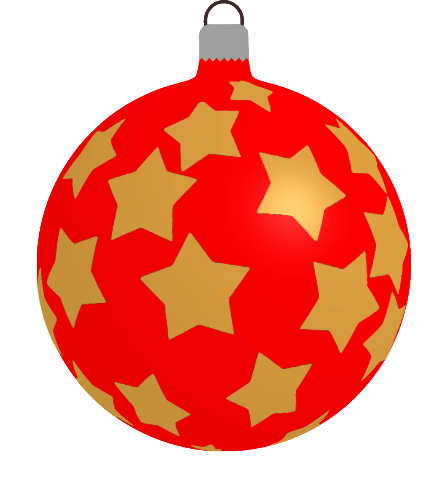 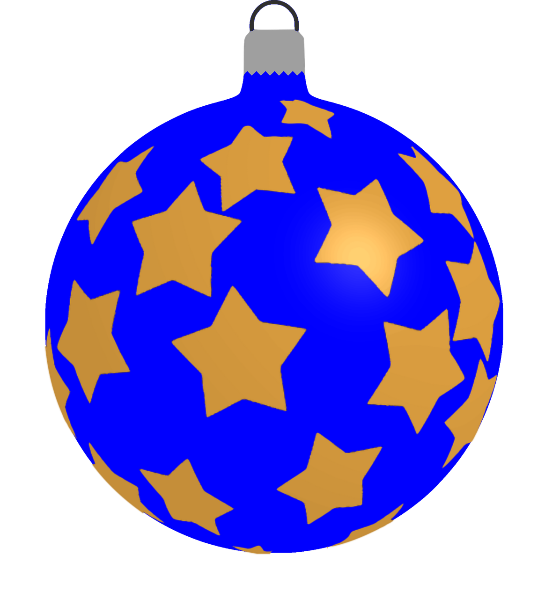 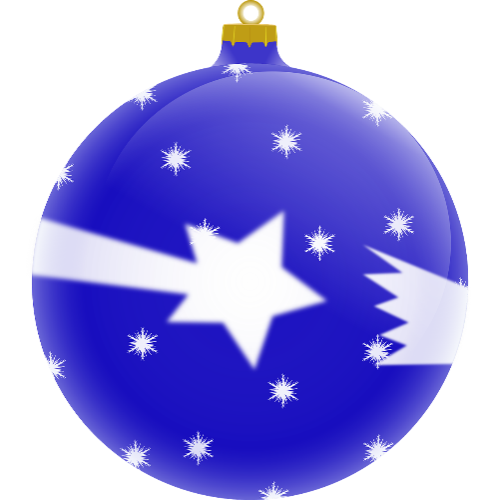 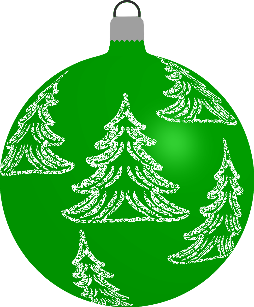 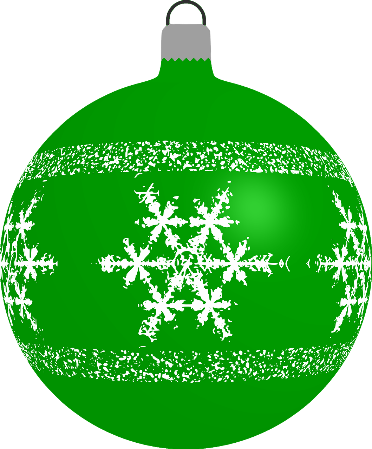 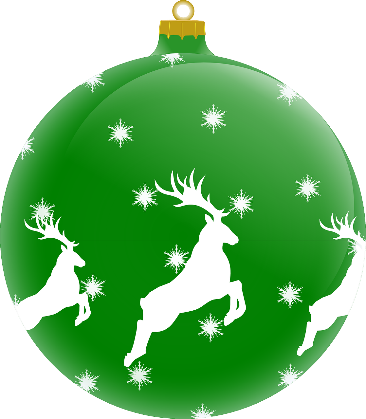 Les guirlandes
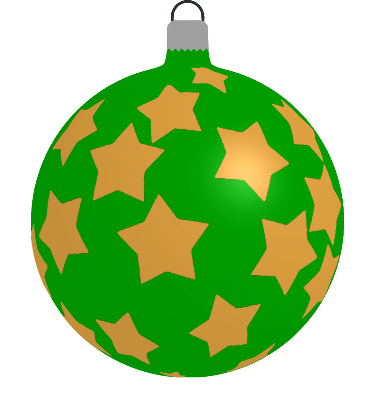 Natsi Chaïdo, haidonatsi@gmail.com
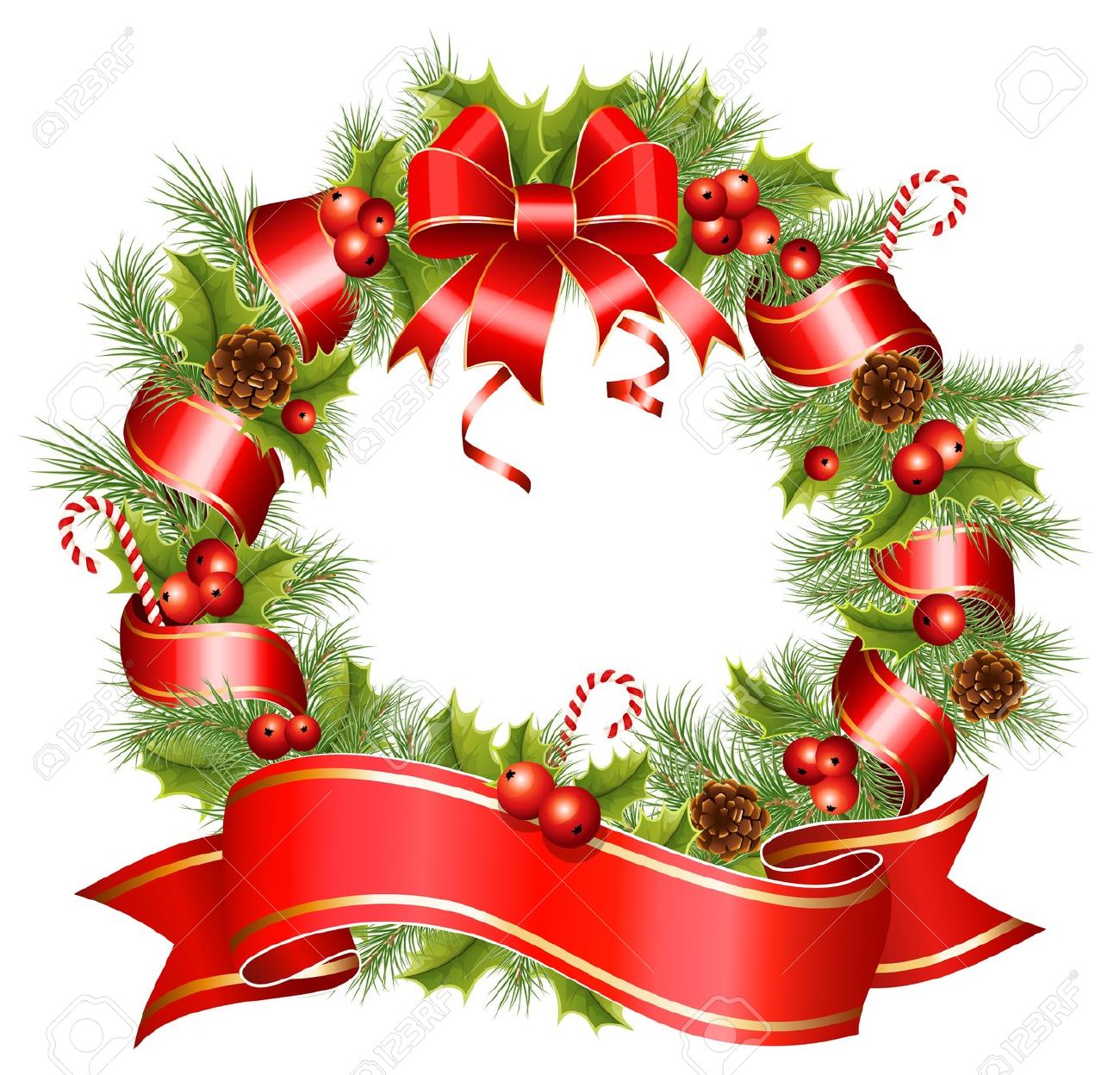 Les bougies 
de noël
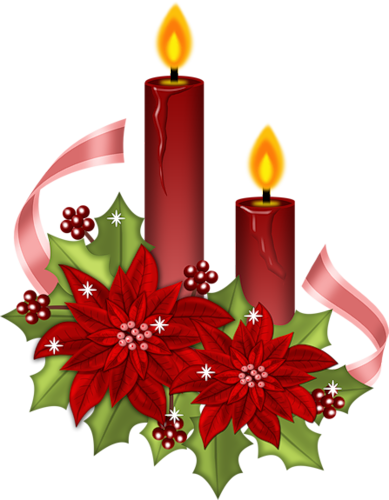 Une couronne 
de noël
Natsi Chaïdo, haidonatsi@gmail.com
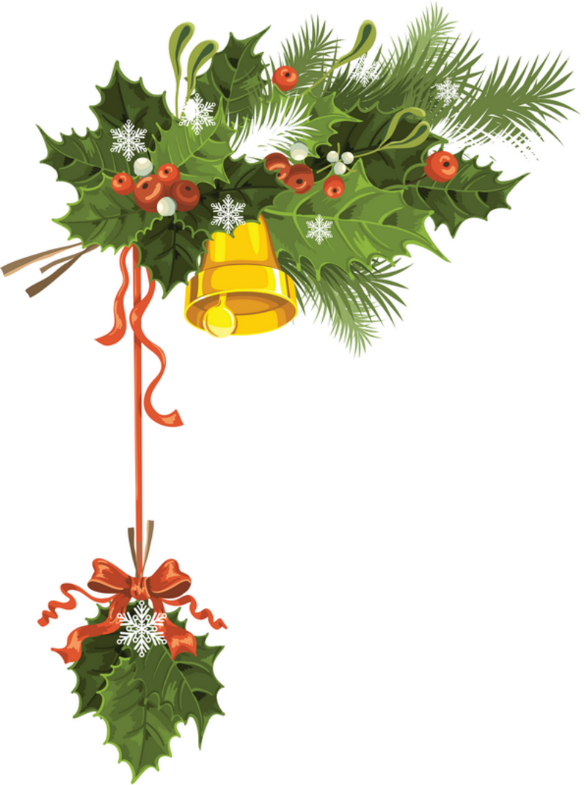 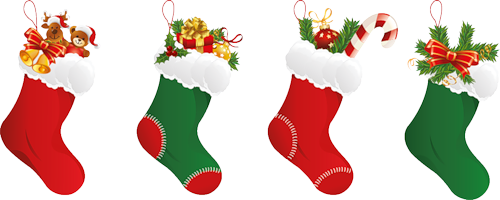 Les guirlandes 
de noël
Les chaussettes 
de noël
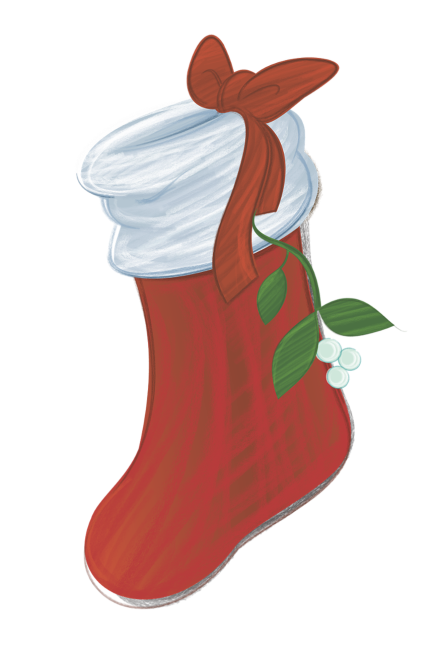 Une chaussette
Natsi Chaïdo, haidonatsi@gmail.com
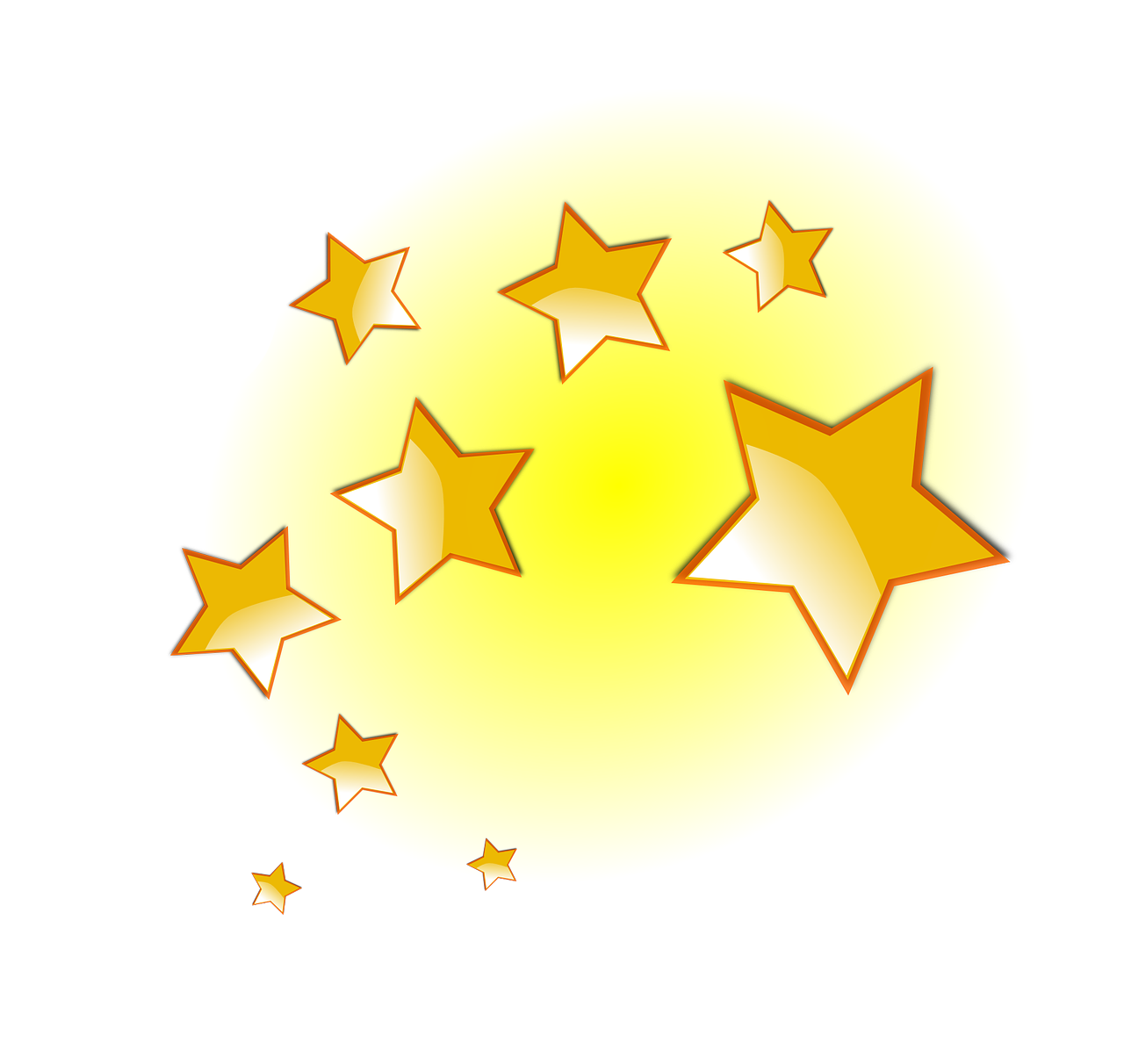 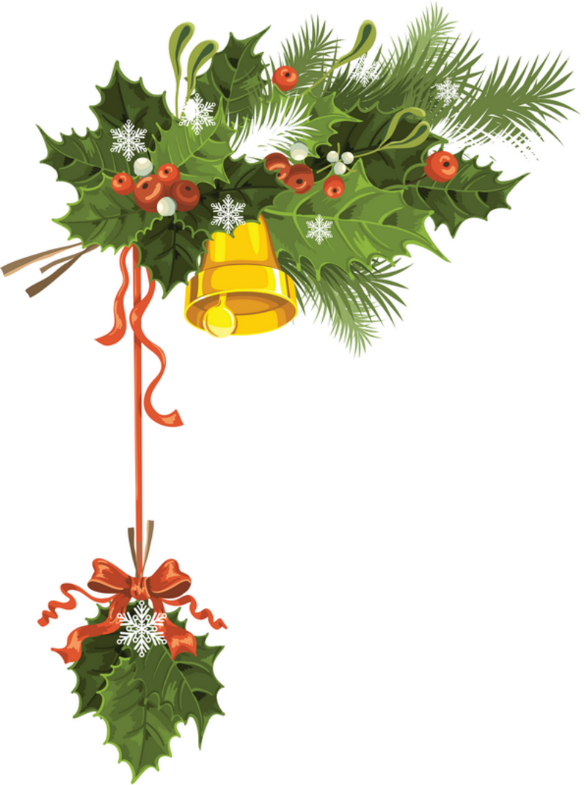 Les cloches 
de noël
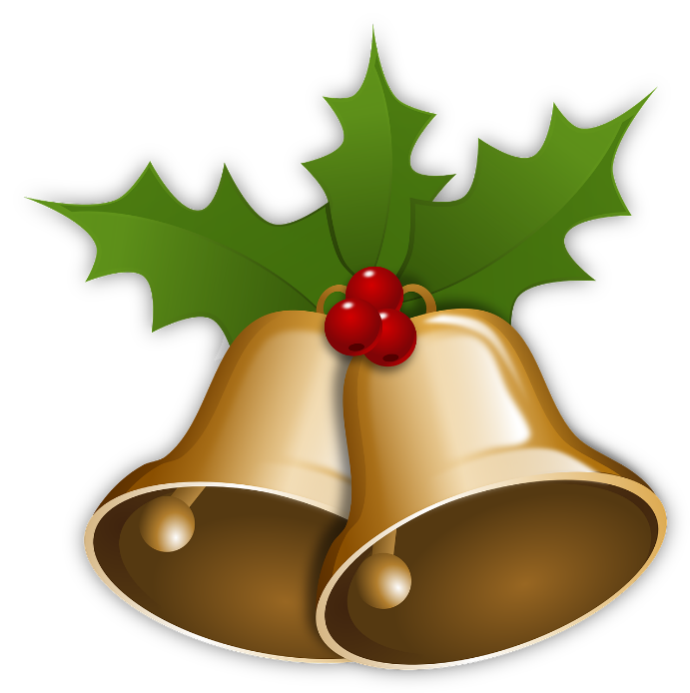 Les étoiles 
de noël
Natsi Chaïdo, haidonatsi@gmail.com
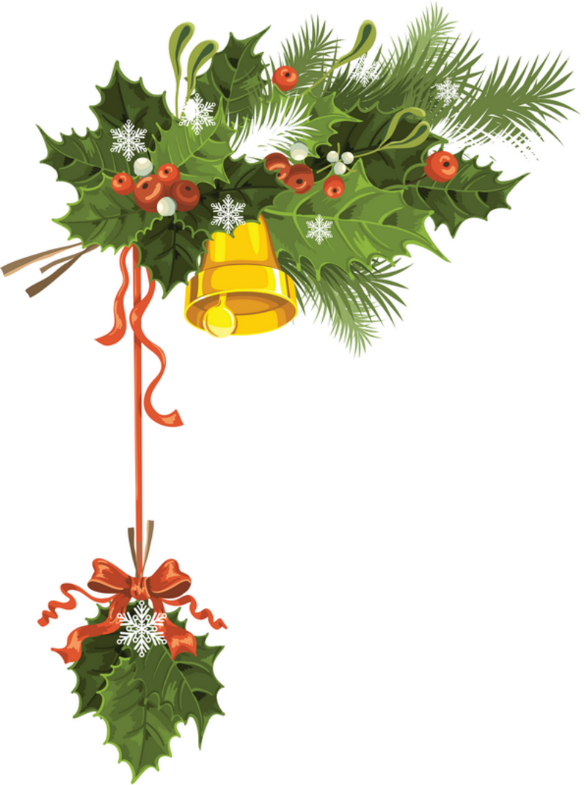 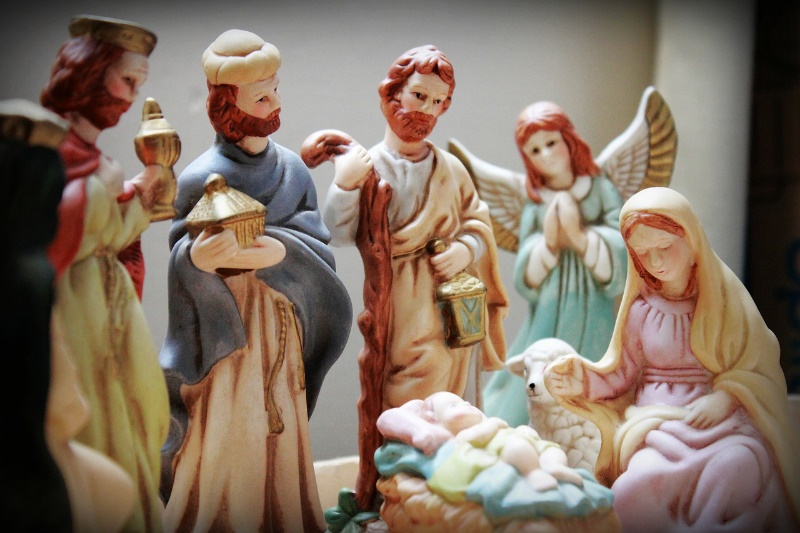 La crèche
de noël
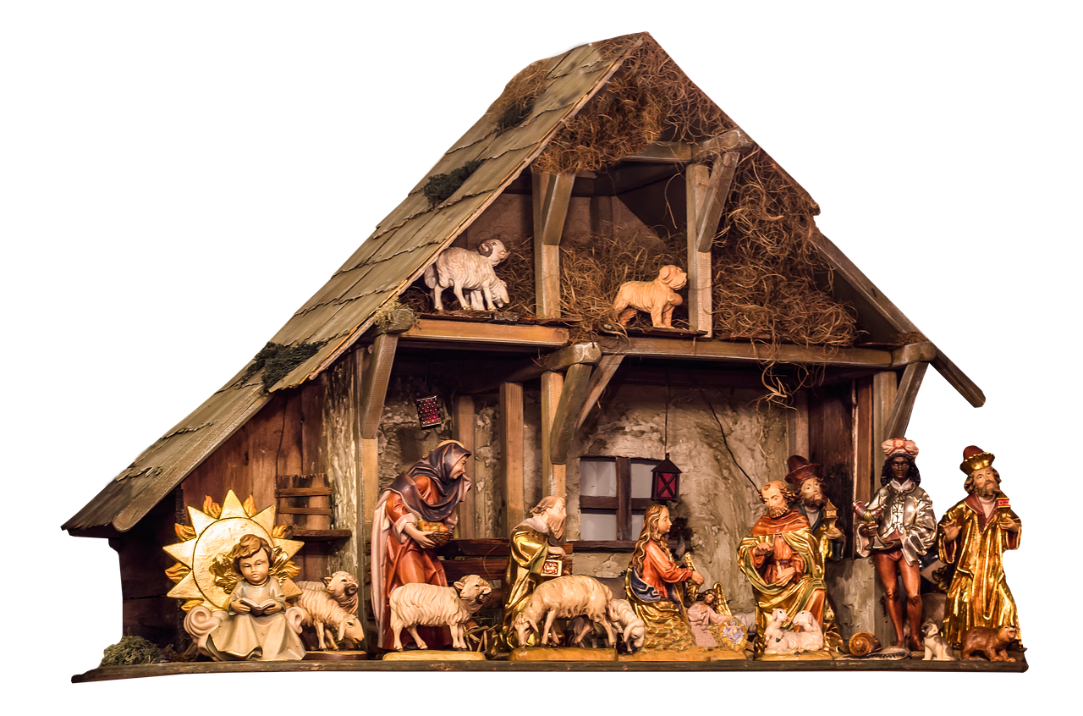 Les santons 
de noël
Natsi Chaïdo, haidonatsi@gmail.com
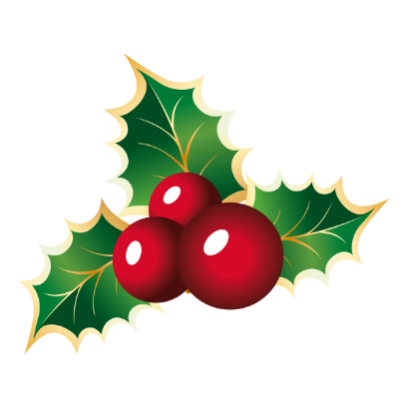 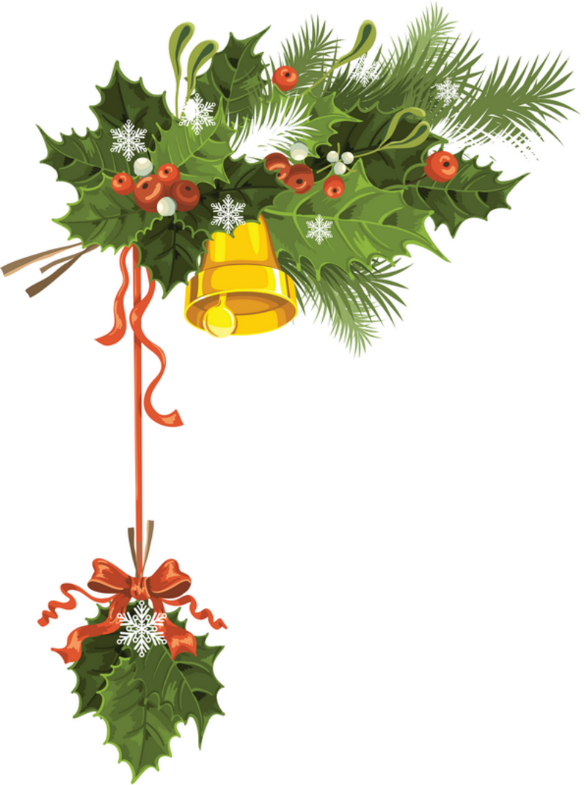 Les fleurs de noël
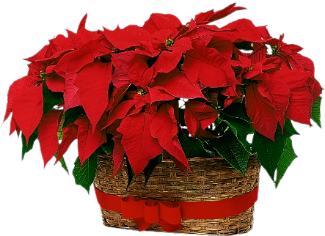 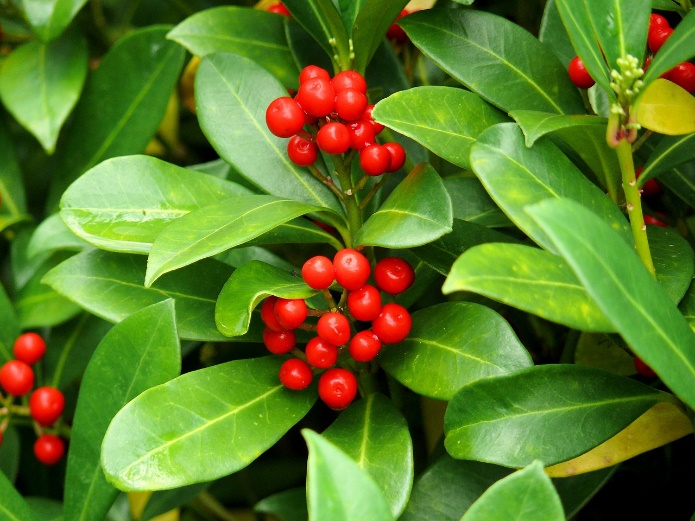 Le houx
Le poinsettia, 
        l’étoile de Noël
Natsi Chaïdo, haidonatsi@gmail.com
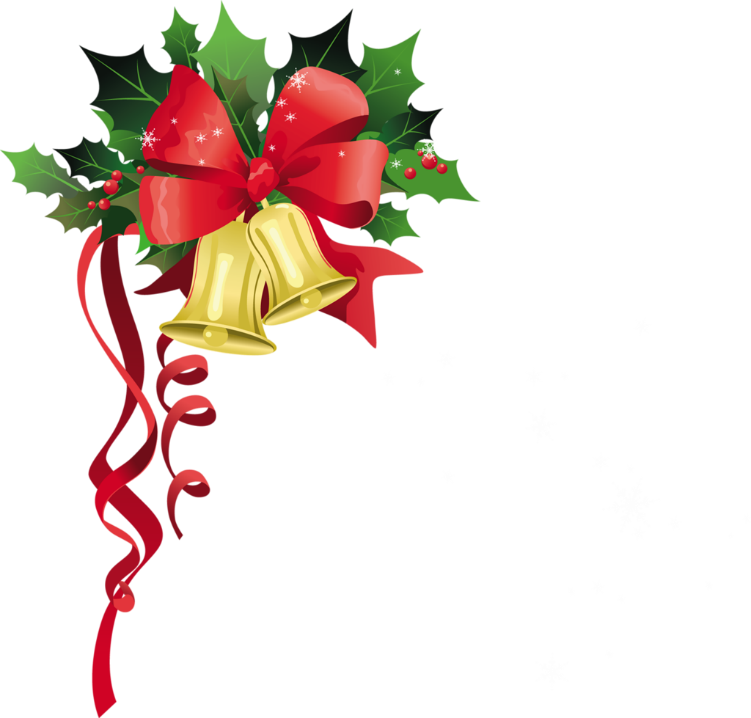 Les gâteaux de noël
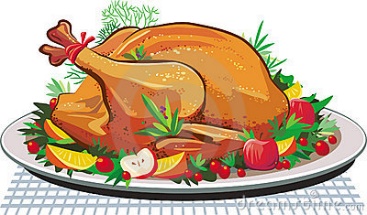 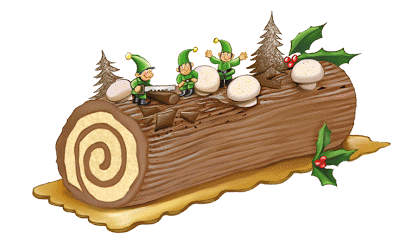 La bûche
de noël
La dinde
au marron
Natsi Chaïdo, haidonatsi@gmail.com
Le sapin de noël
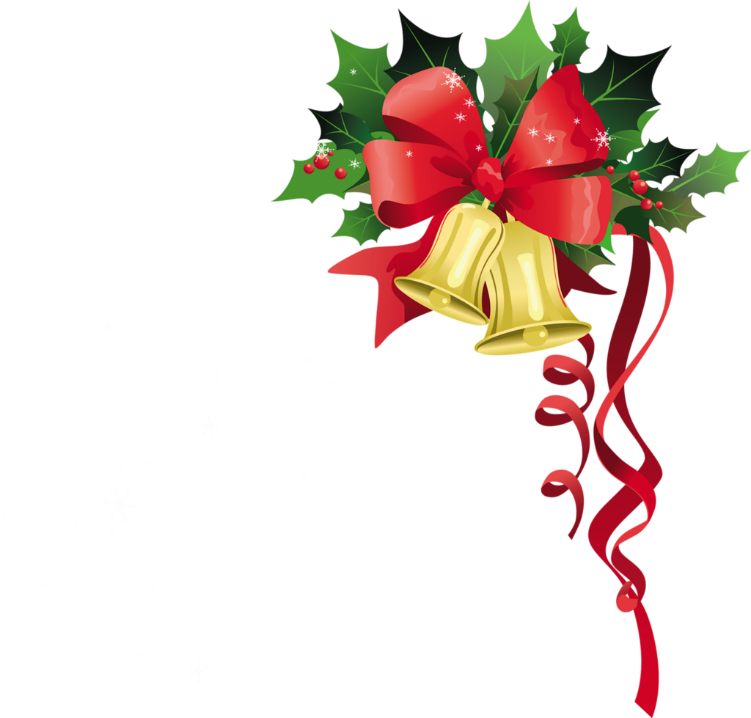 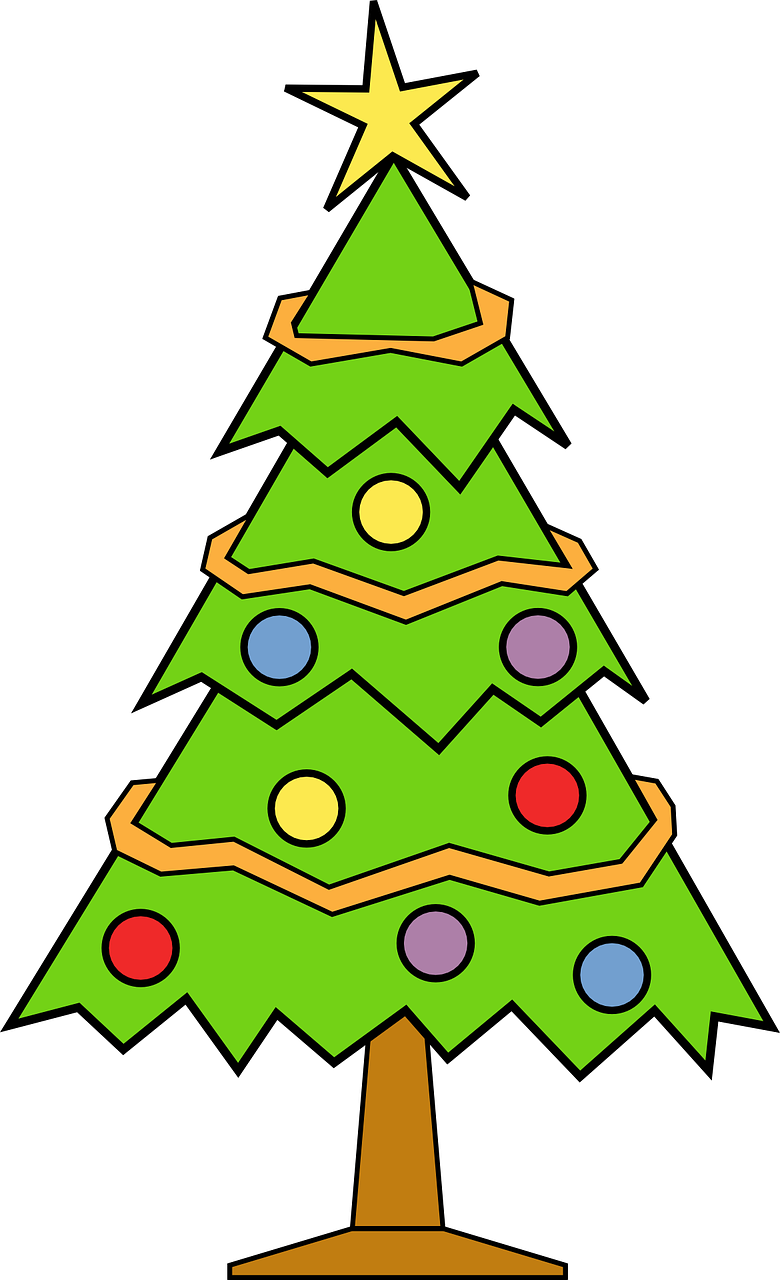 une étoile
une boule
une guirlande
Natsi Chaïdo, haidonatsi@gmail.com
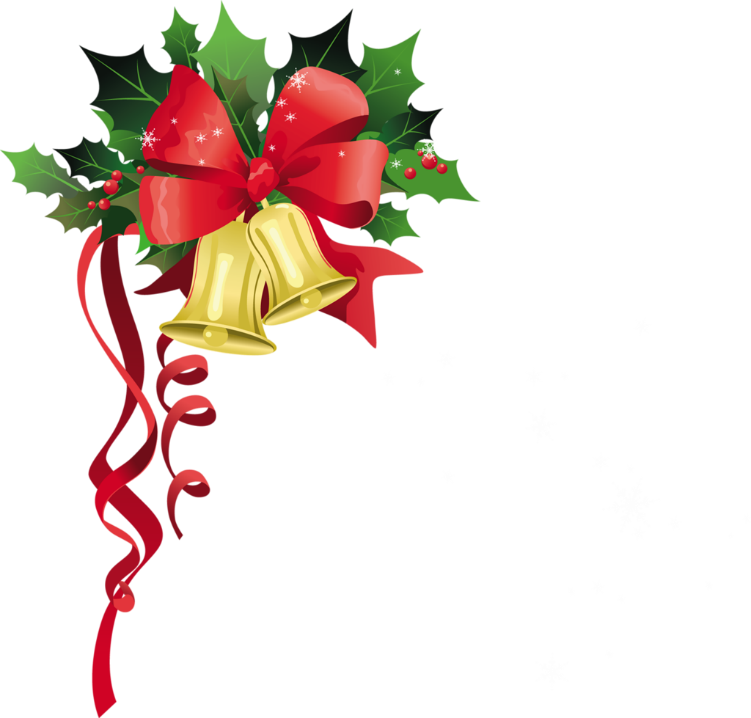 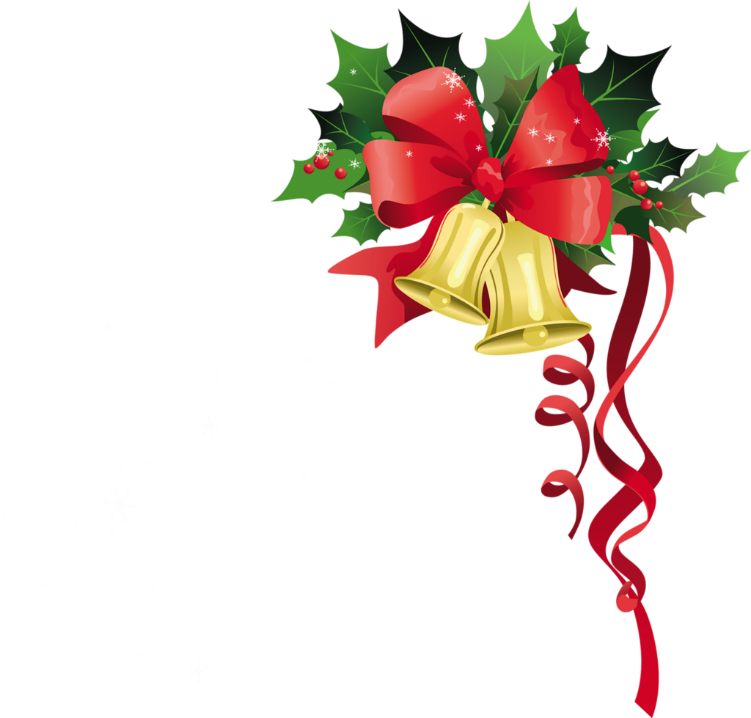 J o y e u x  N    E l
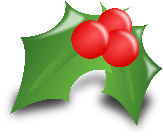 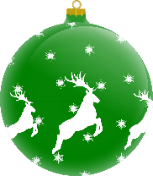 Χαρούμενα Χριστούγεννα
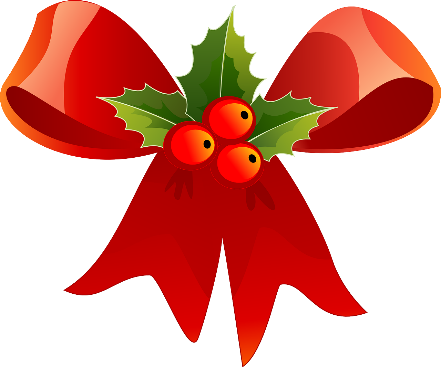 Natsi Chaïdo, haidonatsi@gmail.com